রসায়ন ক্লাসে সবাইকে শুভেচ্ছা
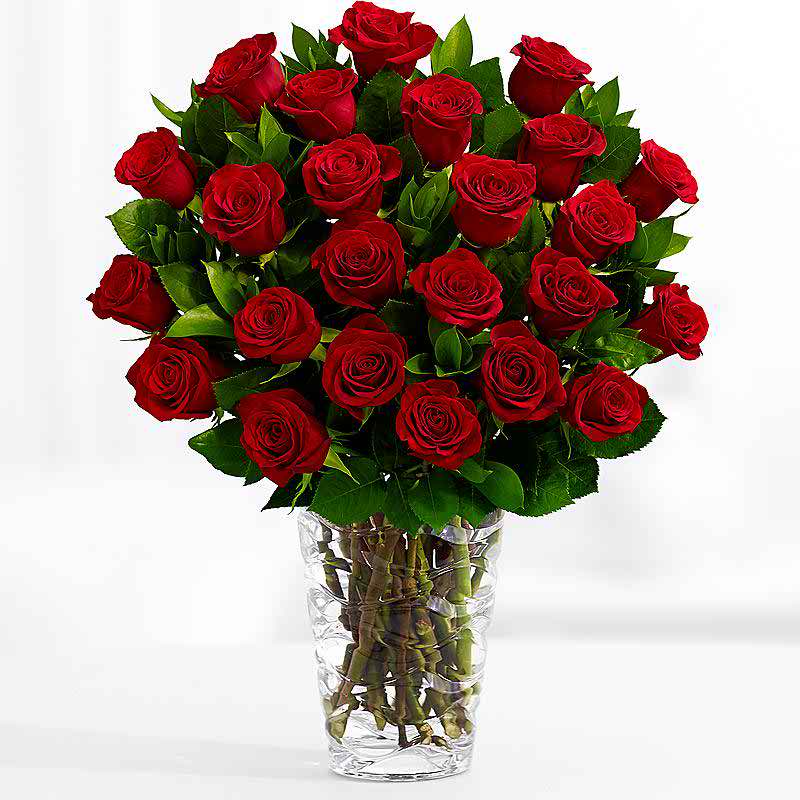 পরিচিতি
শিক্ষক পরিচিতি
মোহা: আব্দুর রাজ্জাক
পদবী: ইন্সট্রাক্টর (রসায়ন)
টিএসসি, মেহেরপুর।
পাঠ পরিচিতি
শ্রেণি: নবম
বিষয়: রসায়ন-1
অধ্যায়: পদার্থের গঠন 
 পাঠ: 3.5
পাঠ শিরোনাম 
পরমানুর ভেতরের কনা
শিখনফল
এই পাঠ শেষে  তোমরা
পরমানু কি তা বলতে পারবে ।
পরমানুর স্থায়ী মৌলিক কনিকাসমূহের  বৈশিষ্ট্য বর্ণনা  করতে পারবে।
স্থায়ী মৌলিক কণিকাসমূহের প্রতীক, আপেক্ষিকভর, আপেক্ষিক আধান, প্রকৃত ভর ও প্রকৃত আধান বলতে পারবে। 
পরমানুতে ইলেকট্রণ, প্রোটন ও নিউট্রন সংখ্যা নির্ণয় করতে পারবে।
পরমানুর স্থায়ী মৌলিক কনিকা তিনটি: # প্রোটন
   # ইলেকট্রণ
# নিউট্রণ
পরমানুতে মৌলিক কণিকা সমুহের অবস্থান
P
ইলেকট্রন
e
n
কক্ষ পথ
নিউক্লিয়াস
প্রোটন
নিউট্রন
পরমানুর গঠন
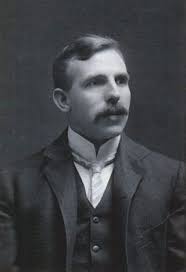 রাদারফোর্ড
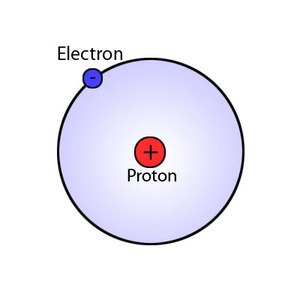 ু
আবিষ্কারক: রাদারফোর্ড, 1919
প্রতীক : P/H+
প্রকৃত আধান: +1.60×10-19 C
আপেক্ষিক আধান : +1
প্রকৃত ভর :1.673 × 10-24 g
আপেক্ষিক ভর: 1
অবস্থান : নিউক্লিয়াসে
প্রোটন
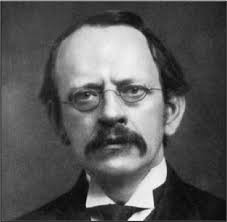 জে, জে, থমসন
আবিষ্কারক :জে,জে,থমসন,1897 
প্রতীক : e-
প্রকৃত আধান: -1.60×10-19 C
আপেক্ষিক আধান : -1
প্রকৃত ভর : 9.11×10-28 g
আপেক্ষিক ভর: 0
অবস্থান : কক্ষপথে
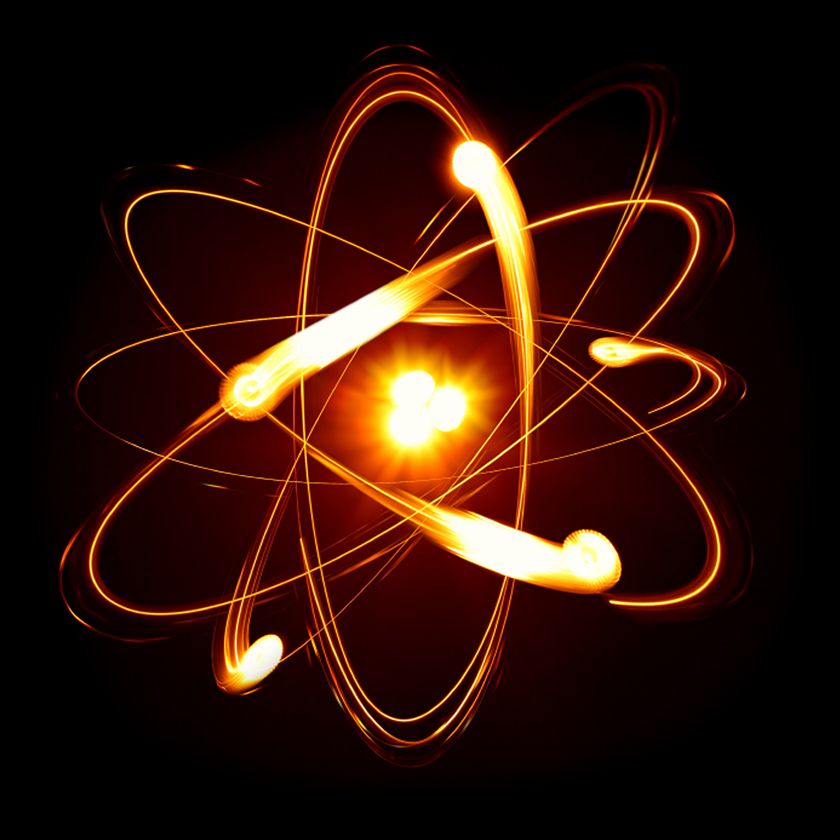 ইলেকট্রন
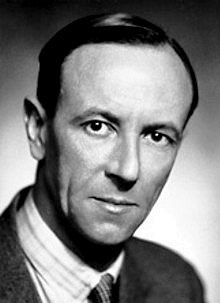 চ্যাডউইক
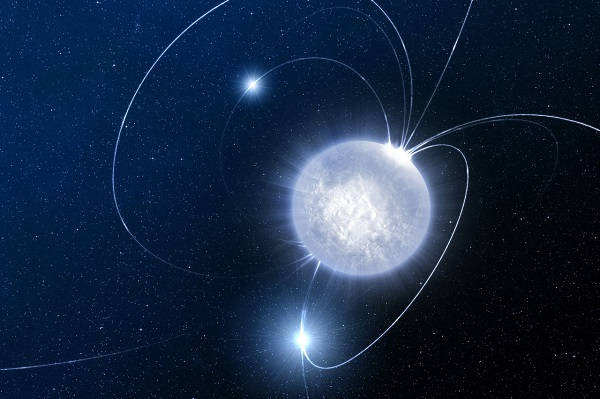 আবিষ্কারক : চ্যাডউইক, 1932
প্রতীক : n
প্রকৃত আধান: 0
আপেক্ষিক আধান : 0
প্রকৃত ভর :1.675 × 10-24 g
আপেক্ষিক ভর: 1
অবস্থান : নিউক্লিয়াসে
নিউট্রন
পারমানবিক সংখ্যা ও ভর সংখ্যা
পারমানবিক সংখ্যা : কোন পরমানুর নিউক্লিয়াসে উপস্থিত প্রোটন সংখ্যাকে পারমানবিক সংখ্যা বলে।
 অর্থাৎ, পারমানবিক সংখ্যা = প্রোটন সংখ্যা

ভর সংখ্যা : কোন পরমানুর নিউক্লিয়াসে উপস্থিত প্রোটন  ও নিউট্রনের মোট সংখ্যাকে ঐ পরমানুর ভর সংখ্যা বলে ।
 অর্থাৎ, ভর সংখ্যা = প্রোটন সংখ্যা + নিউট্রন সংখ্যা
23
Na
ভর সংখ্যা ( A  )
11
পারমানবিক সংখ্যা বা
প্রোটন ষংখ্যা ( Z  )
পরমানুর প্রোটন ইলেকট্রণ ও নিউট্রণ সংখ্যা নির্ণয়
27
35
17
-
3+
Al
Cl
O
13
17
8
ধনাত্মক আধানযুক্ত
আধান নিরপেক্ষ
ঋনাত্মক আধানযুক্ত
17
O
8
প্রোটন সংখ্যা = Z
                 = 8
ইলেকট্রণ সংখ্যা = 8
নিউট্রণ সংখ্যা =A-Z
                  =17-8
                   = 9
27
3+
Al
13
প্রোটন সংখ্যা= 13
ইলেকট্রণ  সংখ্যা = 13-3
                   = 10
নিউট্রণ সংখ্যা =27-13
                   = 14
35
-
Cl
17
প্রোটন সংখ্যা= 17
ইলেকট্রণ  সংখ্যা = 17+1
                   = 18
নিউট্রণ সংখ্যা =35-17
                   = 18
মূল্যায়ন

1। ভর সংখ্যা কাকে বলে ?
2। নিউক্লিয়াসে  কি থাকে ?
3। একটি প্রোটনের প্রকৃত আধান কত ?
4। পরমানুতে ইলেক্ট্রণ কোথায় অবস্থান করে ?
5।         + এর প্রোটন,ইলেকট্রণ ও নিউট্রণ সংখ্যা নির্ণয় কর।
23
Na
11
বাড়ির কাজ
# তিনটি মৌলিক কণিকার সংক্ষিপ্ত বর্ণনা দাও।
# পরমানু ও আয়নের মধ্যে পার্থক্য কী ?
ধন্যবাদ
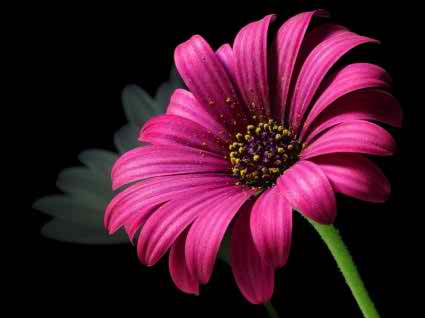